Permutatie of combinatie ?
Permutatie
combinatie
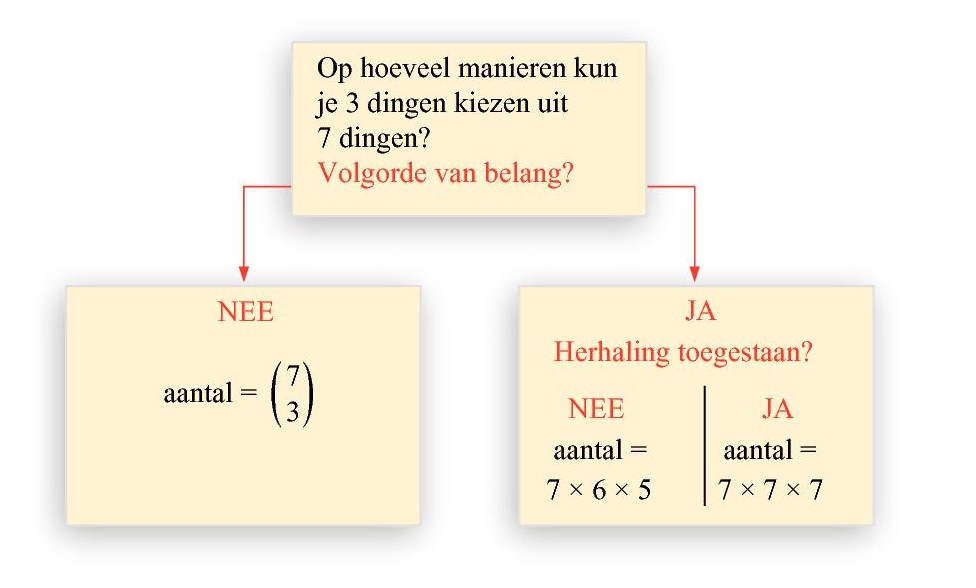 Opgave 42
a)
Volgorde niet van belang
Combinatie
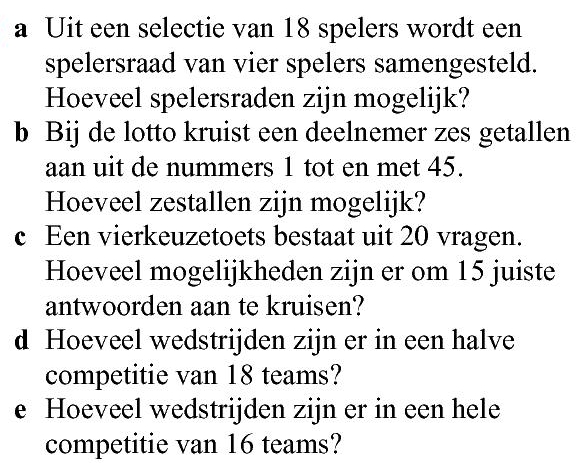 aantal
b)
Volgorde niet van belang
Combinatie
aantal
c)
Volgorde niet van belang
Combinatie
aantal
d)
Volgorde niet van belang
Combinatie
aantal
e)
Volgorde wel van belang
Permutatie
aantal